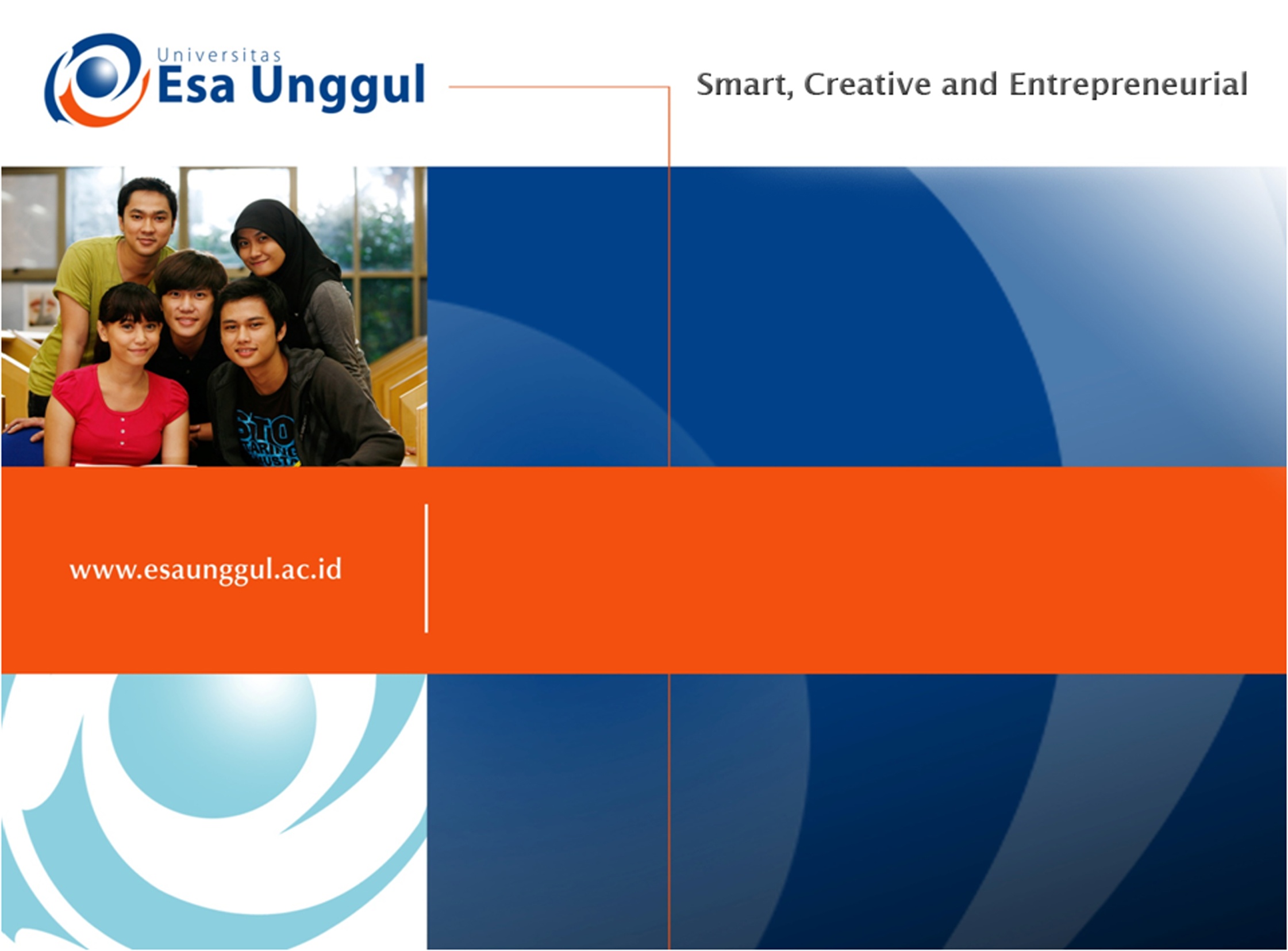 PERTEMUAN  ke 5
Dra Ratih Dyah Pertiwi,M.Farm,Apt
NAMA PRODI : Kesehatan Masyarakat
Fakultas Ilmu Ilmu Kesehatan
1
temu 5Manajemen Logistik fARMASI(Pengadaan Kebutuhan Obat)
Dra Ratih Dyah Pertiwi, M.Farm, Apt
2
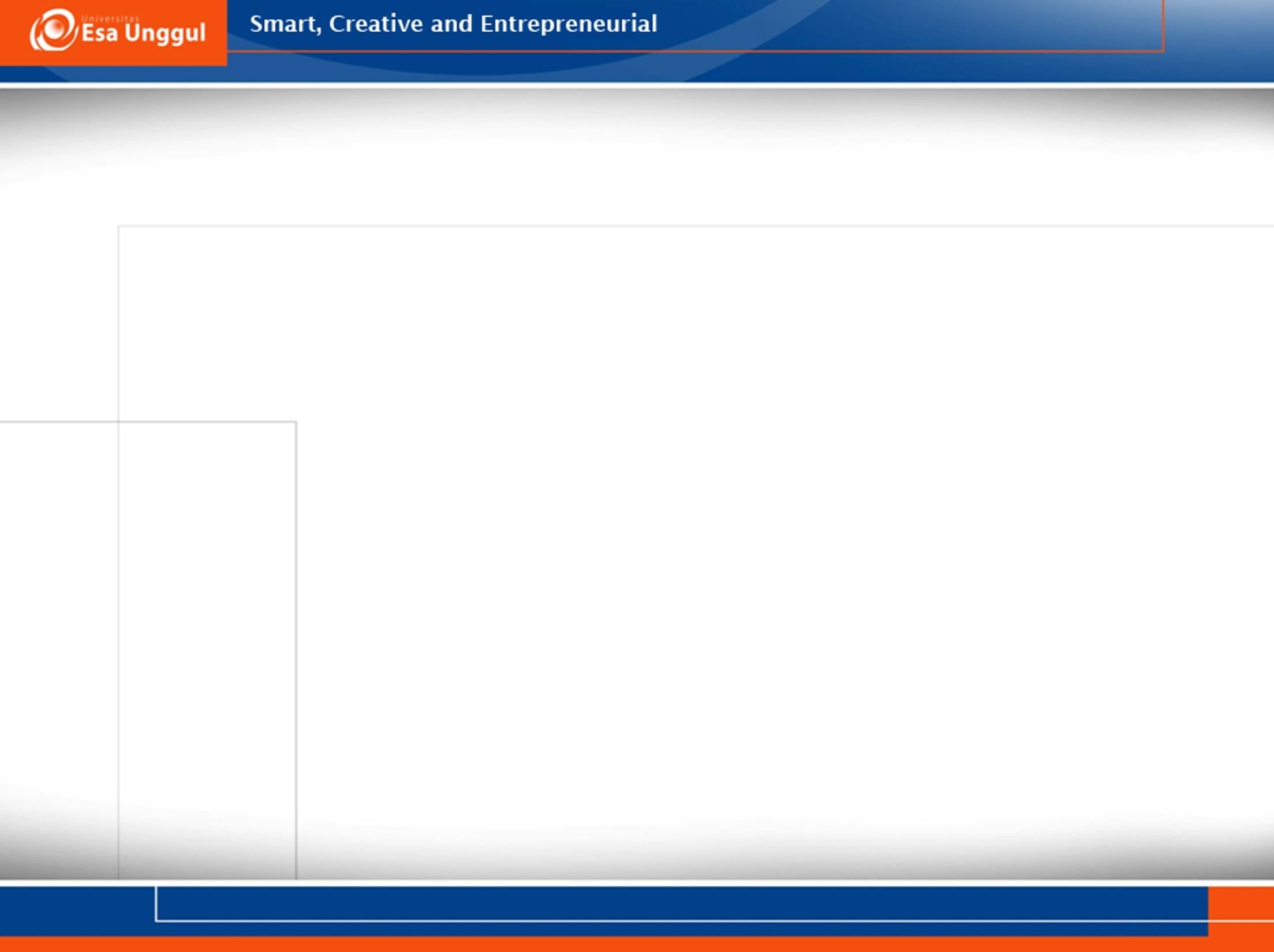 KEMAMPUAN AKHIR YANG DIHARAPKAN
Mahasiswa mampu :
Memahami proses pengadaan barang-barang logistik farmasi di pelayanan kesehatan
Menyebutkan berbagai peramalan dalam pengadaan   kebutuhan barang-barang logistik farmasi di rumah sakit 
Menjelaskan tentang tahapan dalam perencanaan barang-barang farmasi 
Memahami berbagai metode perencanaan kebutuhan barang- barang farmasi rumah sakit
3
Penganggaran
Penganggaran ( Budgeting ) adalah perencanaan yang menunjukkan pola penerimaan dan pengeluaran untuk periode tertentu
Budgeting memberikan gambaran tentang sumber-sumber penerimaan dan pos-pos pengeluaran terjadinya surplus dan defisit
Peramalan Kebutuhan Logistik
Peramalan kebutuhan logistik diperlukan 
    dalam menghadapi ketidak pastian   
    permintaan
Peramalan (forecating) adalah suatu usaha yang dilakukan perusahaan untuk bisa meramal, memprediksi keadaan masa datang tentang produknya dengan mencari tahu limit ketidakpastian masa depan terhadap perusahaan.
Peramalan menurut jangka waktu dibagi menjadi 3 kategori (Seto, 2001), yaitu:
Prediksi/peramalan jangka pendek: prediksi untuk waktu 1-3 bulan. Biasanya digunakan untuk perencanaan pembelian, penjadwalan 
pekerjaan dan tingkat produksi 
Peramalan jangka menengah: prediksi untuk jangka 3 bulan sampai dengan 3 tahun, dipakai untuk perencanaan penjualan, anggaran dan produksi. 
Peramalan jangka panjang: prediksi untuk waktu lebih dari 3 tahun.  Contohnya untuk perencanaan produk baru, ekspansi pabrik, investasi modal, penelitian dan pengembangan
6
Langkah-langkah Menyusun Budget
Menyusun menyusun pola penerimaan yang berasal dari penjualan baik secara tunai maupun kredit
Apabila terjadi penjualan dengan sistem kredit sesuai dapat disusun dibuatkan budget bantu atau yang dikenal receivable collection budget  atau budget pengumpul pihutang
Menyusun pola pengeluaran sesuai periode operasi masing-masing sektor pengeluaran a.l.
Pembelian tunai
Pembayaran utang & bunga
Pembayaran gaji/upah
Asuransi, pajak dan biaya operasional
Pembayaran dividen
dll
System Pemesanan Barang Logistik
System Pemesanan Perdana 
Barang persiapan ( Comissioning materials )
Barang perdana  ( Initial Materials )
Barang untuk operasional normal ( Operation materials )
System Pemesanan Kembali 
Perpetual review system ( terus menerus )
Periodic review system   ( berkala )
Fixed quantity system    ( tepat jumlah )
Just in time system          ( tepat waktu )
Pengadaan
Pengadaan barang dan jasa adalah kegiatan untuk memperoleh barang dan jasa oleh Kementerian/ Lembaga/ Satuan Kerja Perangkat Daerah/ Institusi yang prosesnya dimulai dari perencanaan kebutuhan sampai diselesaikannya seluruh  kegiatan untuk memperoleh barang dan jasa (Anonim, 2012).
9
Pengadaan
Pengadaan adalah semua kegiataan dan usaha untuk menambah dan memenuhi kebutuhan barang dan jasa berdasarkan peraturan yang berlaku dengan menciptakan sesuatu yang tadinya belum ada menjadi ada. Kegiatan ini termasuk dalam usaha untuk tetap mempertahankan sesuatu yang telah ada dalam batas-batas efisiensi 
	(Subagya, 1994). 
Fungsi pengadaan meliputi:
a.       Pembelian
b.      Penyewaan
c.       Peminjaman
d.      Pemberian ( hibah )
e.       Penukaran
f.       Pembuatan
g.      Perbaikan
Tujuan pengadaan obat dan perbekalan kesehatan adalah :
Tersedianya obat dan perbekalan kesehatan dengan jenis dan jumlah yang cukup sesuai kebutuhan pelayanan kesehatan. 
Mutu obat dan perbekalan kesehatan terjamin. 
Obat dan perbekalan kesehatan dapat diperoleh pada saat diperlukan.
11
Pengadaan Logistik
Pengadaan logistik menurut Rourke, 1982  dapat  dilakukan antara lain dengan :

Pembelian langsung
Pembelian melalui grosir
Pembelian melalui tender
Penyewaan 
Pembelian berkelompok 
Konsinyasi
Proses Pembelian
Proses pembelian meliputi :
Menerima Daftar pembelian (SPB)
Meneliti Daftar Permintaan Barang
Memilih Pemasok 
Memasukkan pesanan
Memantau pesanan 
Menerima pesanan
Kriteria/Persyaratan Pemasok
Pemilihan pemasok secara hati-hati adalah penting karena dapat mempengaruhi baik kualitas maupun biaya obat yang dibutuhkan. Untuk pemilihan pemasok perlu diperhatikan / dibatasi dengan hal-hal sebagai berikut: 
Memilih izin pedagang besar farmasi atau industri farmasi 
Bagi pedagang besar farmasi (PBF) harus mendapat dukungan dari industri farmasi yang memiliki sertifikat CPOB (Cara Pembuatan Obat yang Baik) atau c-GMP. 
Bagi industri farmasi harus yang telah memiliki sertifikat CPOB. 
Pedagang besar farmasi atau industri farmasi sebagai supplier harus memilki reputasi yang baik dalam bidang pengadaan obat. 
Pemilik dan atau apoteker penanggung jawab PBF, apoteker penanggung jawab produksi dan quality control industri farmasi tidak dalam proses pengadilan atau tindakan yang berkaitan dengan profesi kefarmasian. 
Penentuan Waktu Pengadaan dan Kedatangan Obat
14
Penilaian Dokumen Data Teknis.
Penilaian dokumen data teknis antara lain : 
Surat Ijin Edar (Nomor Registrasi) tiap produk yang ditawarkan. Penilaian didasarkan atas kebenaran dan keabsahan Surat Ijin Edar (Nomor Registrasi). 
Sertifikat CPOB untuk tiap bentuk masing-masing jenis sediaan yang ditawarkan. (Fotokopi yang dilegalisir oleh pejabat yang berwenang dari Industri Farmasi). Surat Dukungan dari Industri Farmasi untuk obat yang diproduksi dalam negeri yang ditandatangani oleh pejabat yang berwenang dari Industri farmasi (asli). 
Surat Dukungan dari sole agent untuk obat yang tidak diproduksi di dalam negeri yang ditandatangani oleh pejabat yang berwenang dari sole agent tersebut (asli). 
Surat pernyataan bersedia menyediakan obat dengan masa kadaluarsa minimal 24 (dua puluh empat) bulan sejak diterima oleh panitia penerimaan. 
Surat Keterangan (referensi) pekerjaan dari Instansi Pemerintah/swasta untuk pengadaan obat.
15
Pengadaan/pembelian perbekalan farmasi dapat dilakukan melalui beberapa cara yaitu:
Pembelian merupakan rangkaian proses pengadaan untuk mendapatkan                perbekalan farmasi.
Melakukan negoisasi atas dasar kualitas, jaminan ketersediaan, pelayanan 
purna jual, dan harga yang wajar. 
Membuat kontrak yang spesifik sesuai hasil negoisasi 
Memonitor surat pesanan yang dibuat 
Memastikan kesesuaian antara surat pesanan, spesifikasi barang dan dokumen 
pendukung yang menyertai 
Melakukan pembayaran sesuai waktu yang telah disepakati (Quick, et al., 
2012)
16
Ada empat metode dalam pengadaan perbekalan farmasi yaitu sebagai berikut:
Open Tender (tender secara terbuka)
Restricted tender
Competitive Negotiation (kontrak)
Direct Procurement
17
18
Waktu pengadaan dan waktu kedatangan obat dari berbagai sumber anggaran perlu ditetapkan atau diusulkan oleh Unit Pengelola Obat (UPO)/Gudang Farmasi, berdasarkan hasil analisis data:
Sisa stok 
Jumlah obat yang akan diterima sampai dengan akhir tahun anggaran. 
Frekuensi pemakaian/indeks musiman 
Waktu tunggu/lead time
19
Formulir-formulir yang harus diperhatikan untuk proses pembelian Barang
Surat permintaan Barang
Laporan pemakaian barang
Order Pembelian
Buku pengecekan pesanan barang
Surat pengantar barang
Tanda terima barang 
Berita Acara Penerimaan Barang
Buku penerimaan barang
Dalam proses pengadaan ada 3 hal penting yang harus diperhatikan, yaitu :
Pengadaan yang dipilih, bila tidak teliti dapat menjadikan “biaya tinggi”
Penyusunan dan persyaratan kontrak kerja sangat penting untuk menjaga agar pelaksanaan pengadaan terjamin mutu (misalnya persyaratan masa kadaluarsa, sertifikat analisa/ standar mutu, harus mempunyai Material Safety Data Sheet (MSDS) untuk bahan berbahaya, khusus untuk alat kesehatan harus mempunyai certificate of origin.
Waktu dan kelancaran bagi semua pihak dan lain-lain.
21
Menurut perpres No. 54 tahun 2010 proses pengadaan dilakukan dengan beberapa cara, antara lain :
Pelelangan Sederhana
Pelelangan Umum
Pelelangan Terbatas
Penunjukkan langsung
Pengadaan langsung
Kontes/Sayembara
Swakelola
22
TERIMAKASIH
23